African History Vocabulary: Nationalism
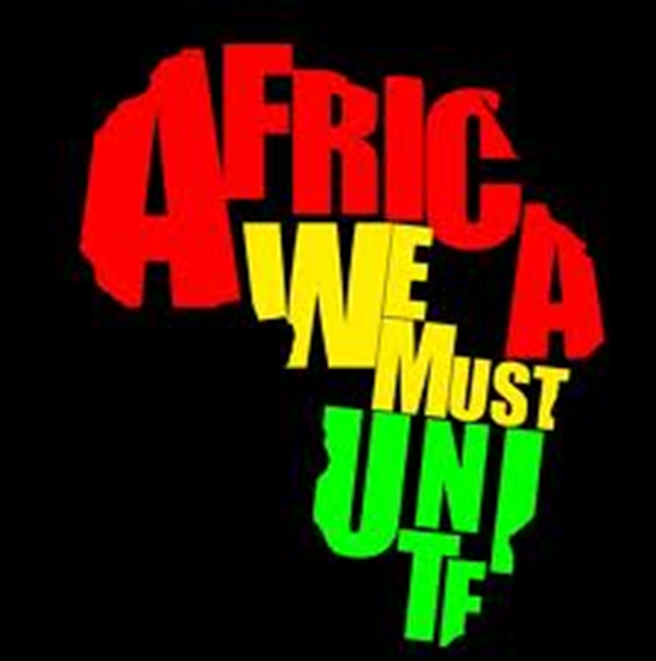 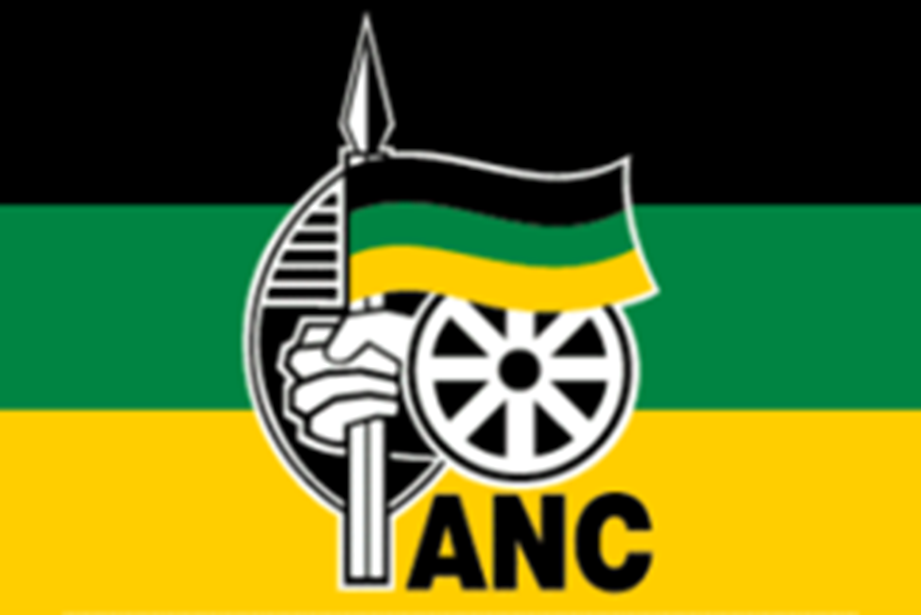 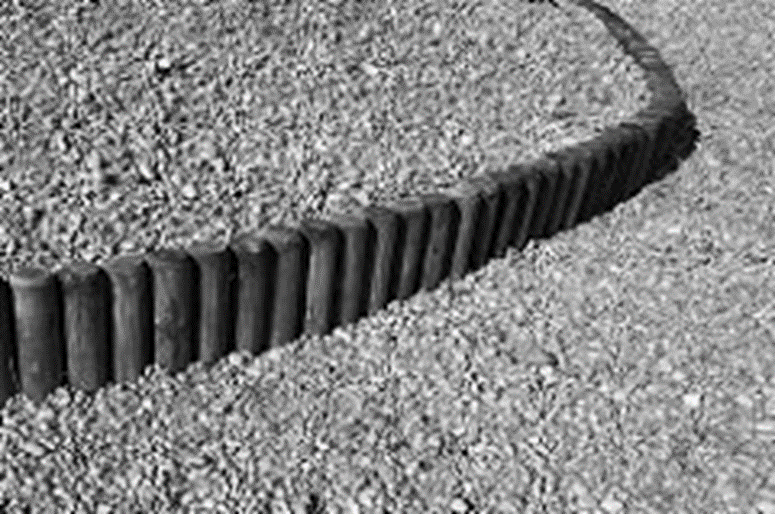 Pan-African Movement
movement which began in the 1920's that emphasized the unity and strength of Africans on the main continent and people of African descent around the world.
팬 아프리카 이동		Movimento Pan-Africano
泛非运动		جنبش پان آفریقایی
Pan African Movement	Movimiento Panafricano
African National Congress (ANC)
Formed by black Africans, in 1912 to fight for their rights. They organized strikes and boyotts to protest racist policies. Nelson Mandela was a leader in this organization.
El Congreso Nacional Africano (ANC)	
Congresso Nacional Africano (ANC)
Congrès national africain (ANC)
南非非洲人国民大会（非国大）
아프리카 민족 회의 (ANC)
کنگره ملی آفریقا (ANC)
Great Britain and France
The two European Countries that
dominated African colonization.

영국과 프랑스		بریتانیا و فرانسه
Gran Bretaña y Francia	英国和法国		
Grã-Bretanha e França
La Grande-Bretagne et la France
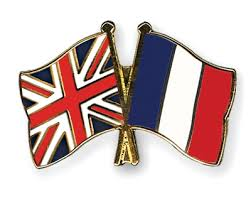 Nationalism
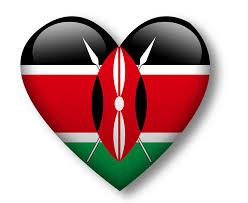 a strong sense of pride in one's nation, so
much so, that you want self rule.


Nationalisme		민족주의
Nacionalismo		ناسیونالیسم
民族主义情绪		Nacionalismo
Independence Movement
Actions taken to be free from 
foreign control.
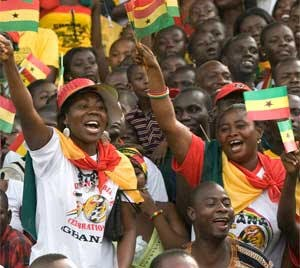 Movimento de independência
독립 운동				
جنبش استقلال
独立运动
Mouvement de l'Indépendance
Movimiento de Independencia
Diaspora
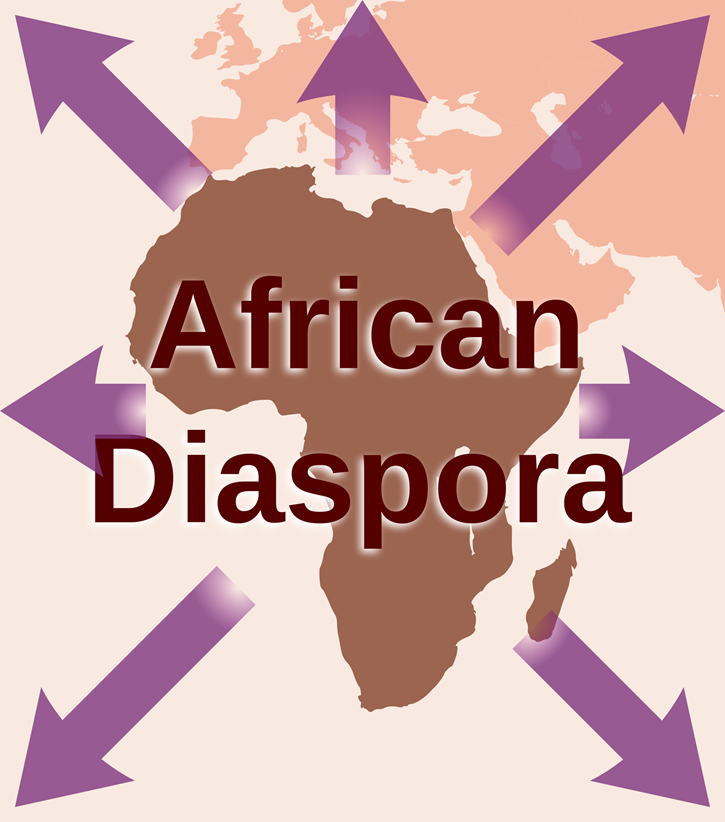 Geographic spreading of 
Africans around the world.
散居			Diaspora
خارج از کشور		유대인의 분산
Diaspora		Diáspora
Civil War
Fighting within a county.
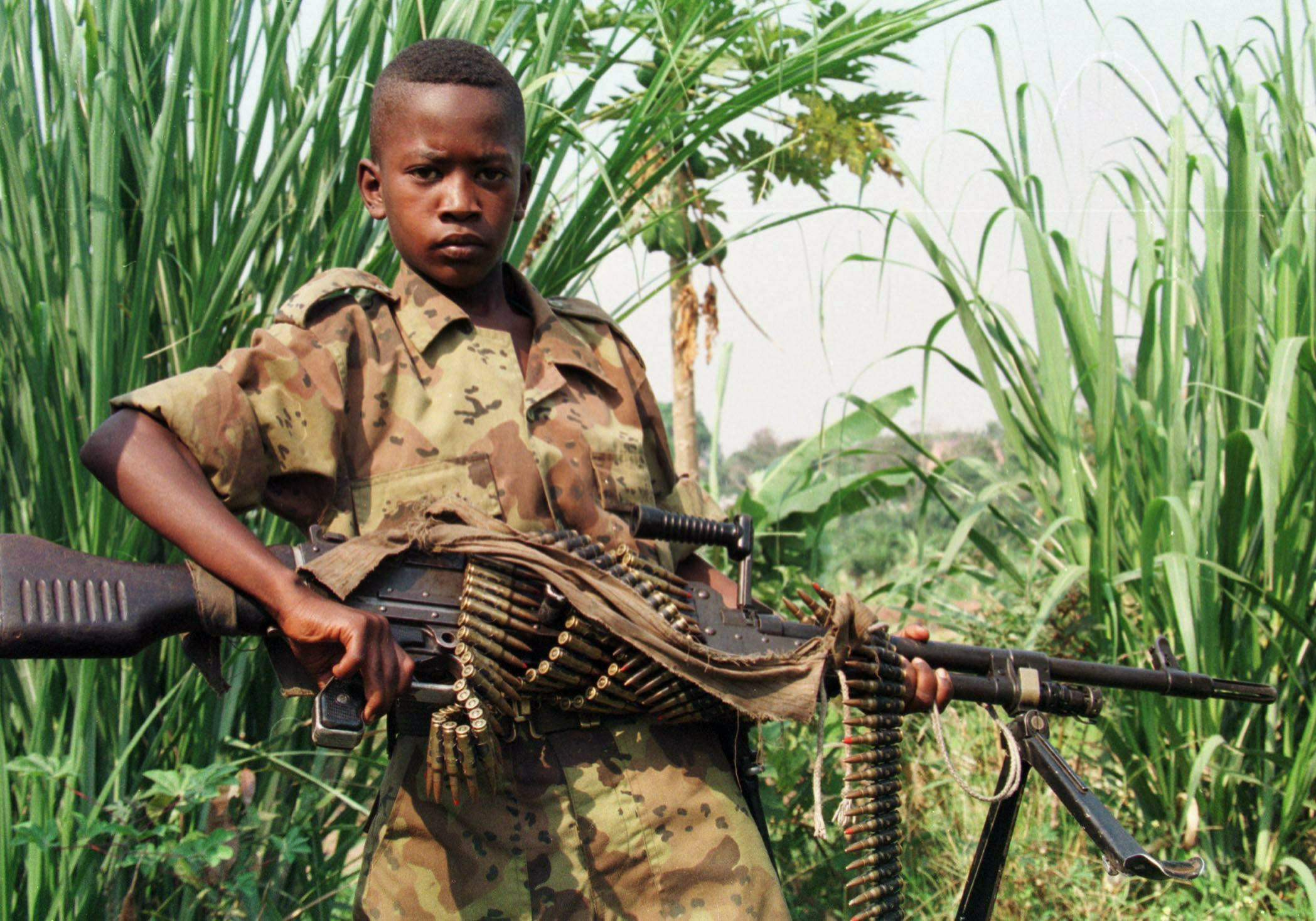 جنگ داخلی
내전
Guerra civil
内战
Guerre civile